Проект «Потомки нартов»
Работа ученицы 7 класса 
МБОУ «СОШ № 3 им. Д. Е. Нехая» 
а.Пчегатлукай Теучежского района 
Республики Адыгея 
Хуако  Дарины Байзетовны
Цель и задачи проекта:
формирование у детей этнокультуру  через патриотические чувства и толерантного отношения к людям других народов.
Задачи проекта:
 1.Создать творческую группу.
 2. Провести встречи со старожилами с целью сбора материалом о традициях и обычаях адыгов.
3. Сбор предметов материальной культуры адыгов.
4.Организовать встречи и мастер-классы с местными умельцами
5. Провести совместно со школьниками массовые мероприятия
Сроки реализации: 2019г Участники проекта: учащиеся и педагоги МБОУ «СОШ № 3 им. Д. Е. Нехая»  Этапы реализации проекта: 1 этап: Организационный (январь-февраль 2019г)Данный этап включает в себя разработку проекта и планирование деятельности.2 этап: Информационный  (март-май 2019г)Нa этом этапе ведётся изучение литературы, осуществляетсясбор краеведческого материала для создания школьного этнографического кабинета, овла­дение основными краеведческими знаниями.3 этап: Практический  (май –октябрь  2019г)На этом этапе проводятся встречи с старожилами, народными умельцами, разрабатываются и проводятся мероприятия.4 этап: Аналитический (ноябрь 2019г)Подведение итогов, анализ, планирование дальнейшей деятельности.
Актуальность       Приобщению детей к сокровищам народных культур  способствует воспитанию   достойных представителей своего этноса, носителей своей национальной культуры. Если у адыгов воспитание, особенно семейное, даже сейчас основывается на нормах «адыгэ хабзэ», то некоторые традиции и обычаи постепенно уходят в историю.       Социальная значимость.  Нам хочется чтоб культурное наследие народа не исчезло, а передалось последующим поколениям.Практическая значимость.  Мы хотим не только изучать, но и сохранить и распространить культурные традиции  наших предков для будущих поколений.
Ожидаемые результаты:1.Привлечение к поисково-исследовательской деятельности обучающихся школы. 2. Получение опыта социального взаимодействия в открытой общественной среде.3.Создание этнографического кабинета и использование его в приобщении людей к культуре и традициям адыгов.4.Создание коллекции предметов быта и материальной культуры адыгов.6.Разработка сценариев проведения  традиционных обрядов и праздников.7.Проведение мероприятий для жителей аула.
Итоги проекта:  собраны предметы быта, элементы материальной и духовной культуры адыгов  (всего 25 предметов).  Разработали и провели несколько праздников с использованием традиций и обрядов адыгов ( 5 мероприятий).
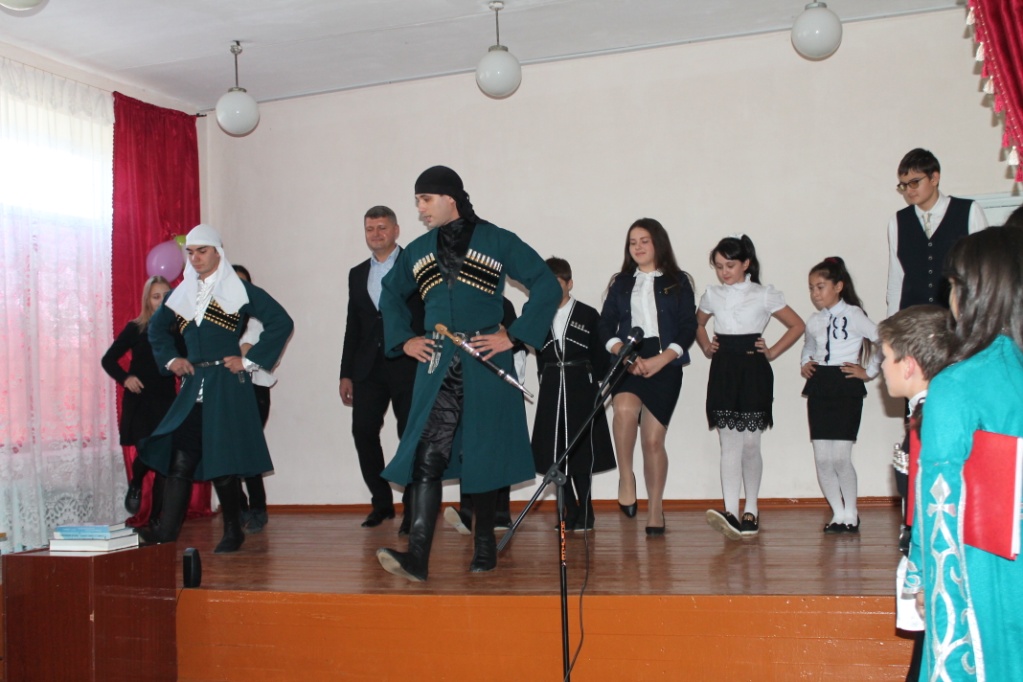 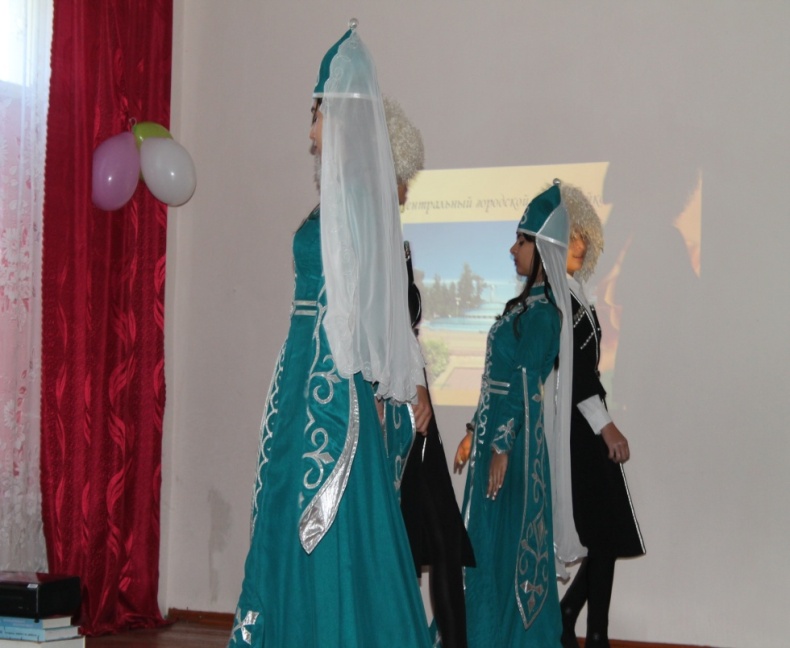 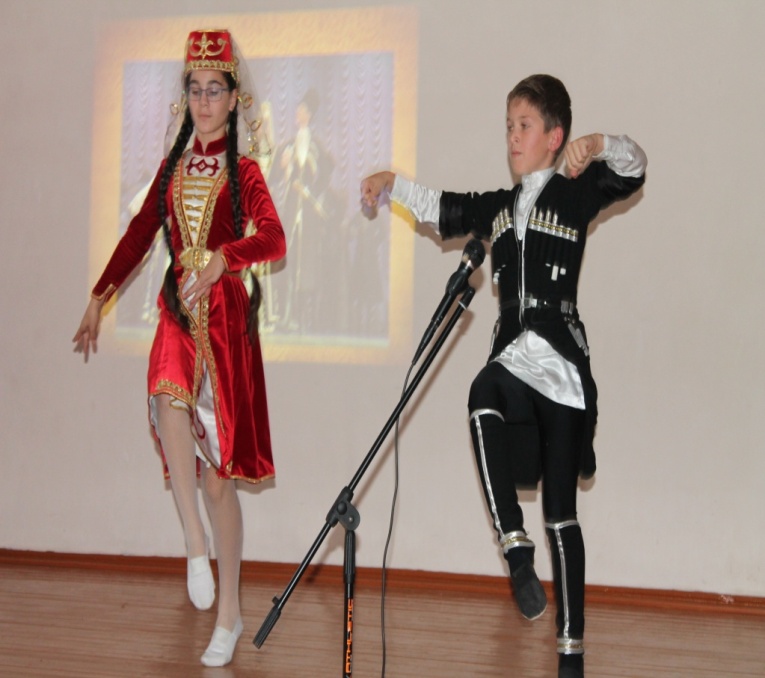 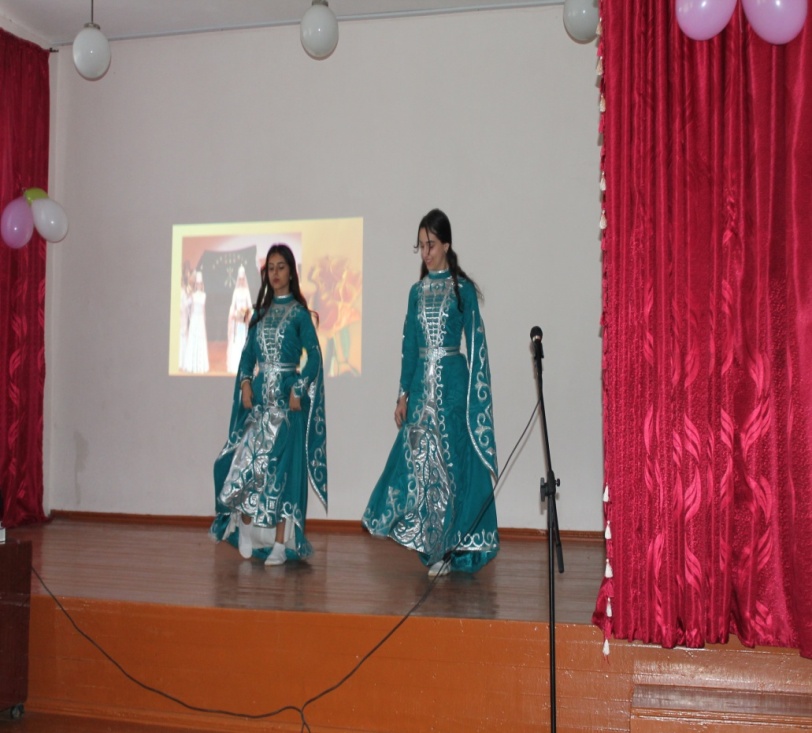 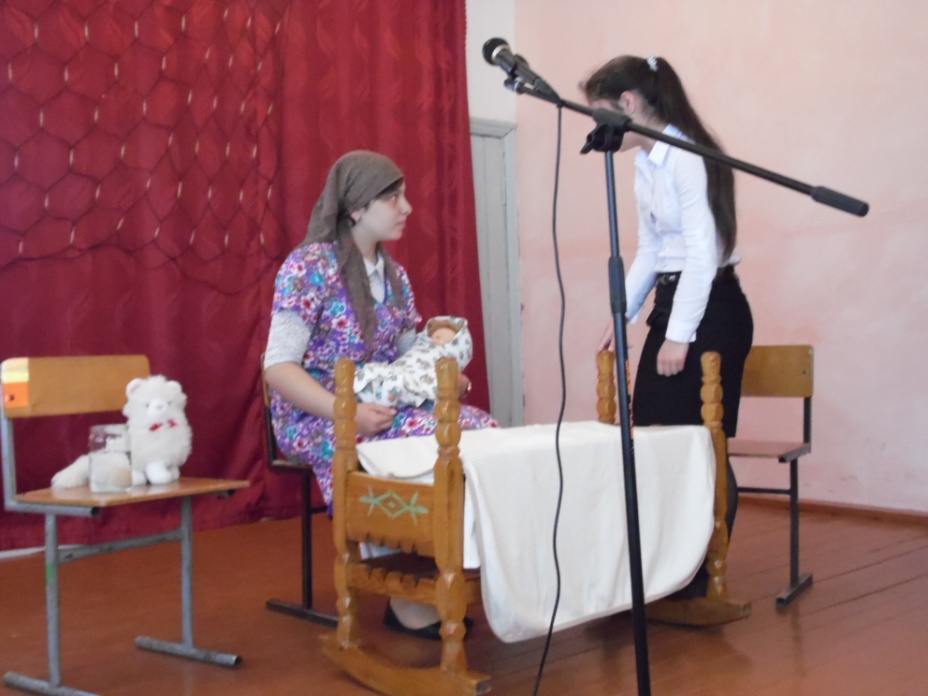 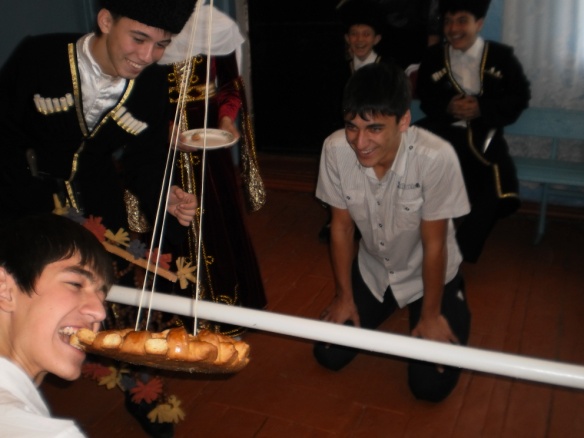 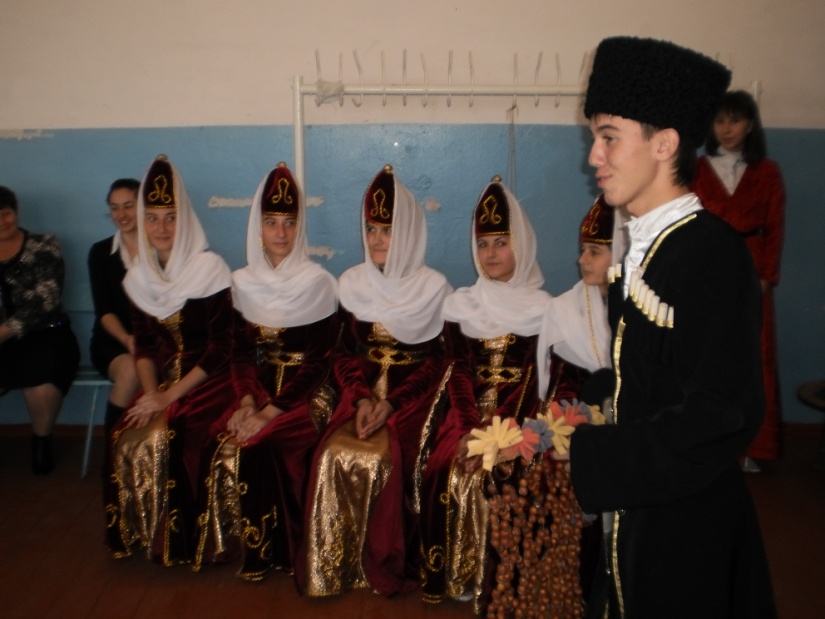 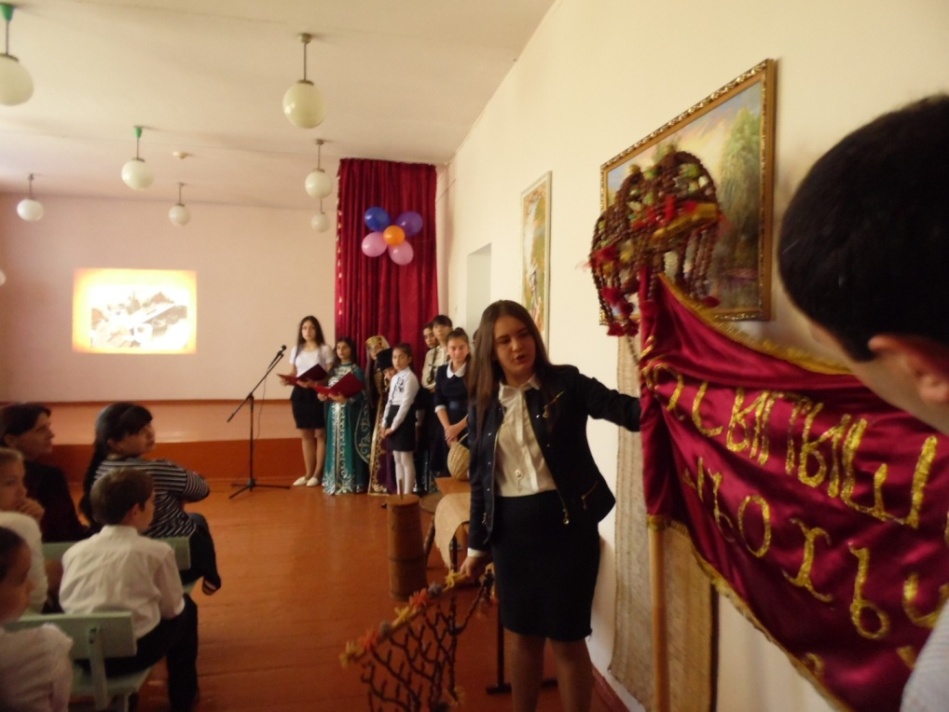 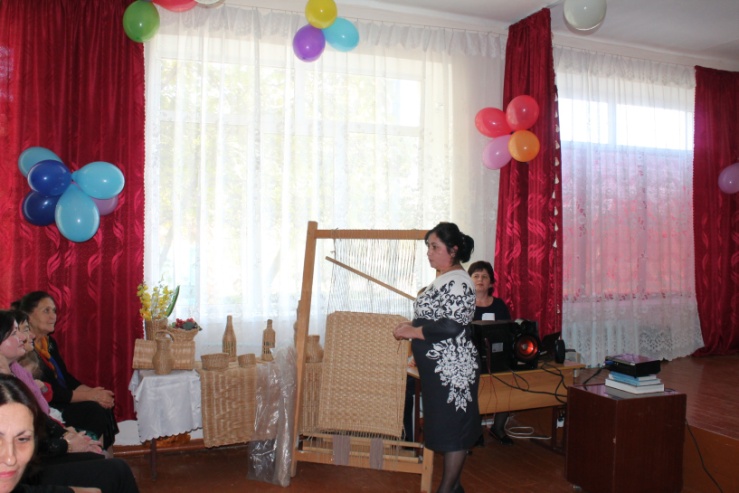 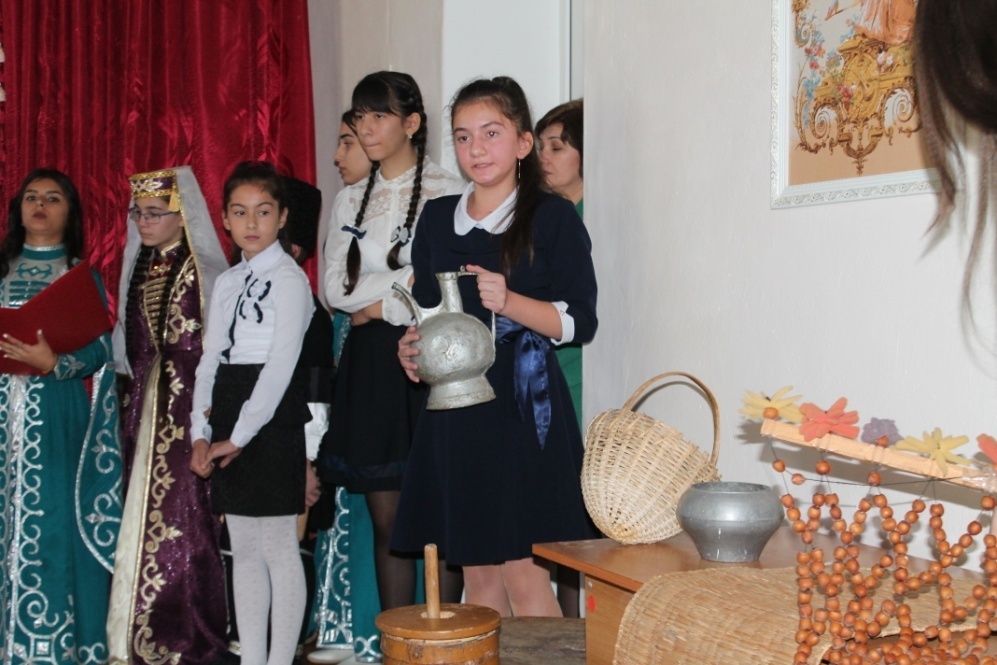 Перспективы развития проекта:Сбор сведений о традициях и культуре представителей других народов проживающих на территории аула.Создание интернациональной группы по возрождению национальных традиций и обычаев народов Адыгеи.